Найпопулярніші музеї світу.
Видання Art Newspaper склало рейтинг найбільш відвідуваних музеїв світу. Зведена статистика з півтори тисячі виставок у 400 музеях по всьому світові дала можливість укладачам скласти ТОП-2011 найпопулярніших музеїв у світі, а також вказати, які виставки були найбільш відвідуваними у всьому світі.
"Коли у 1996 році ми починали робити наші щорічні підбірки найбільш відвідуваних виставок у світі, щоб потрапити до ТОП-10 потрібно було мати відвідуваність близько 3 тисяч щодня. Наше дослідження 2011 року показує, що тепер для потрапляння у ТОП-10 потрібно мати відвідуваність у 7 тисяч людей щодня", - пишуть укладачі рейтингу.
Видання також відзначає помітне збільшення кількості людей, які ходять до музеїв. Так, наприклад, сумарно на ТОП-10 виставок 1996 року сходило приблизно 4 мільйони людей. За 2011 рік десять найпопулярніших виставок подивилось майже 6 мільйонів людей.
Лувр (Париж)
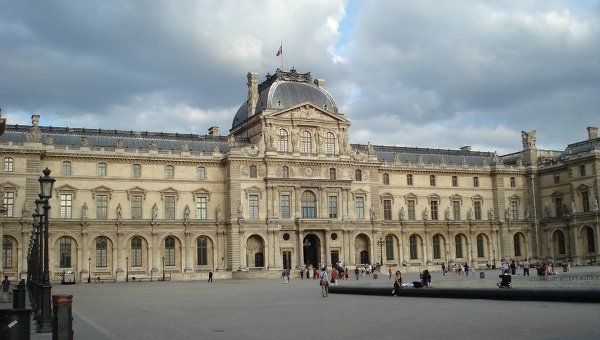 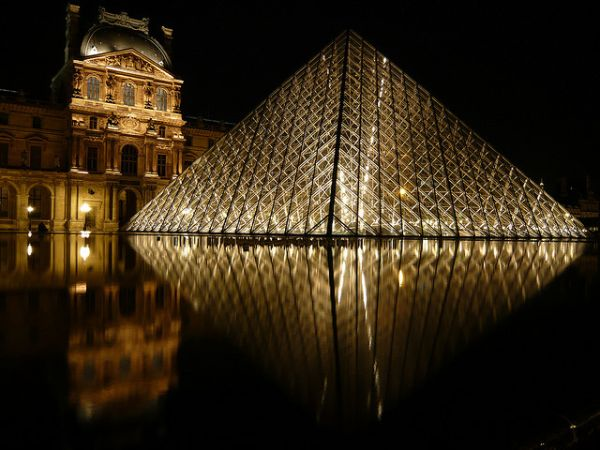 Згідно з офіційною французькою статистикою, кількість туристів, які відвідали Париж, зросла приблизно на 3%. І це допомогло Лувру збільшити щорічну відвідуваність на 400 тисяч осіб. Відтак за рік цей музей відвідують 8,9 мільйонів людей і така цифра дала можливість Лувру очолити список. Втім, у попередні роки він також був найбільш відвідуваним музеєм світу.
Лувр є справжнім раєм для любителів мистецтва, тут зберігається приблизно 35 світових шедеврів, включаючи «Венеру Мілоську» й «Мону Лізу». Об’єктом суперечок і досі є скляна піраміда музею, зведена в 1989-му, що не всім прийшлася до душі.
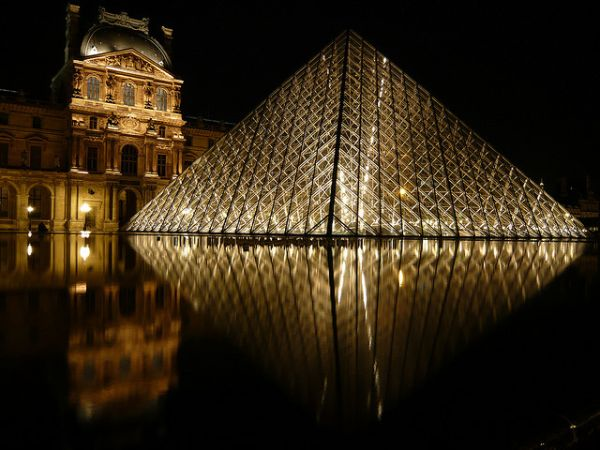 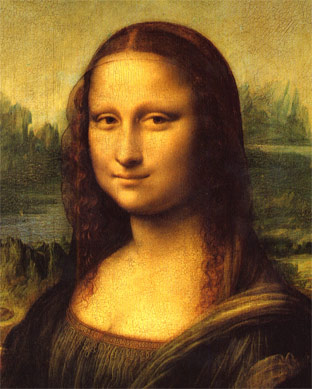 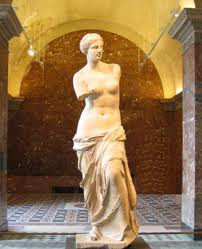 Музей мистецтва Метрополітен (Нью-Йорк, США)
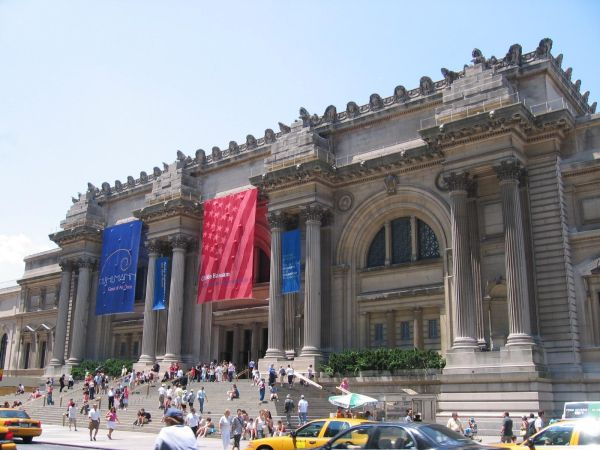 Завдяки спеціальній експозиції Пікассо та інсталяції Big Bambú на своєму даху, музей Метрополітен у Нью-Йорку в 2010-му році привабив на 300 тисяч туристів більше, ніж у 2009-му.
Цифра відвідувачів за 2011-й рік була ще більшою, бо цього року тут пройшла посмертна виставка робіт дизайнера Александра МакКвіна. Заради неї люди вишикувалися в черги, побачити останнє шоу майстра вдалося понад 660 тисячам шанувальників.
Щороку Музей Метрополітен приймає більше                 6 мільйонів осіб.
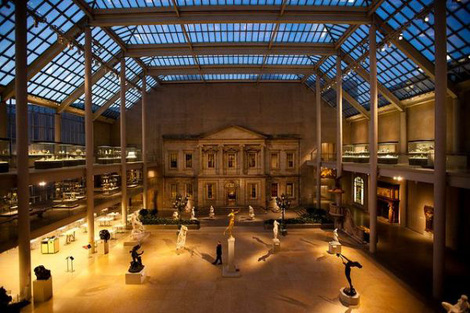 Безкоштовний вхід до національних музеїв Великої Британії призвів до того, що у ТОП-10 найбільш відвідуваних музеїв світу опинились три британські: Британський музей у Лондоні (5,8 млн), Національна галерея (Лондон) і музей Тейт Модерн (4,8 млн).
Британський музей (Лондон)
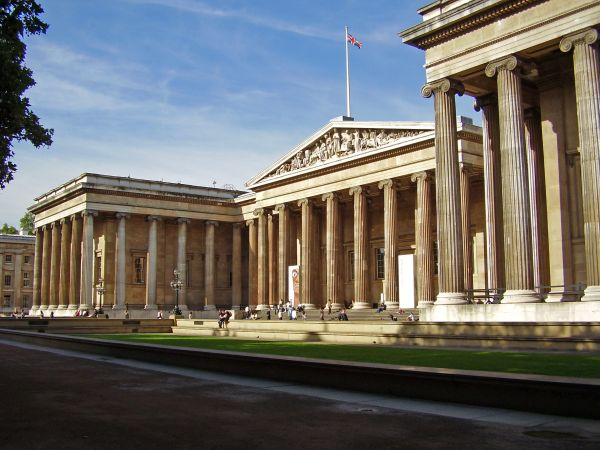 Довжина галерей 
Британського музею, 
що в Лондоні, становить
 понад 4 кілометри. 
Тут розмістилися 
7 мільйонів експонатів, 
зокрема Розетський 
камінь з ієрогліфами та 
Мармури Елгіна.
Щорічна кількість 
відвідувачів – приблизно 
5,8 мільйонів осіб.
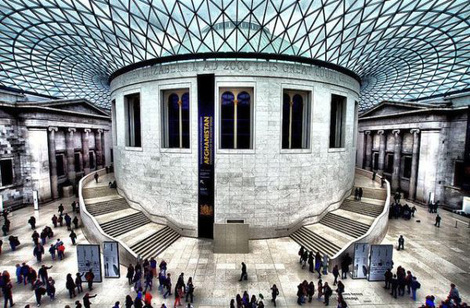 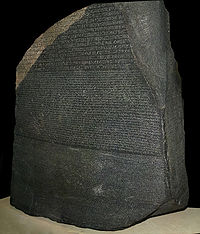 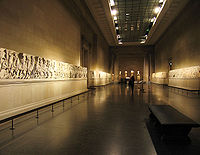 Національна галерея (Лондон)
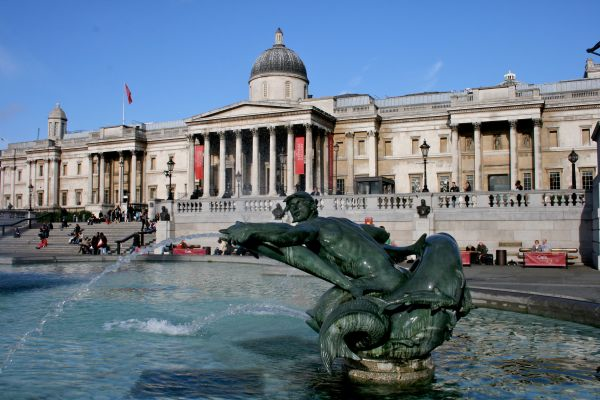 Національна портретна галерея – музей, у якому представлена чудова колекція портретів видатних діячів Англії та світу з часів династії Тюдор до сьогоднішнього часу. Фонди галереї зберігають більше 50 тисяч малюнків, живописних полотен, скульптур. 

Британська портретна галерея була офіційно заснована 2 грудня 1856 року. 

При формуванні колекцій Національної портретної галереї акцент робився на історичній, а не на художній, значущості портрета. Одним з перших експонатів галереї став портрет Шекспіра роботи невідомого автора.
Музей Тейт Модерн (Лондон0н)
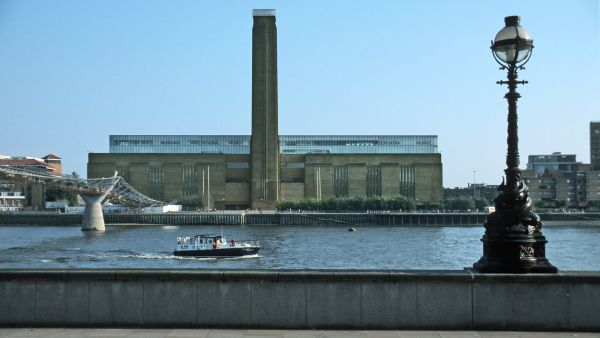 Музей Тейт Модерн у Лондоні - британський національний музей сучасного мистецтва, поряд з Тейт Британія, Тейт Ліверпуль, входить до групи музеїв Тейт. Колекції в музеї Тейт Модерн складаються з робіт сучасного мистецтва з усього світу, а також робіт, які були створені в період з початку двадцятого століття. 
Постійні колекції Тейт Модерн виставляються на третьому і п'ятому поверхах незвичайної будівлі музею, в той час як на четвертому поверсі проходять великі тимчасові виставки, а на другому - виставки сучасних художників.
Ай Вейвей.  «Насіння соняшнику»
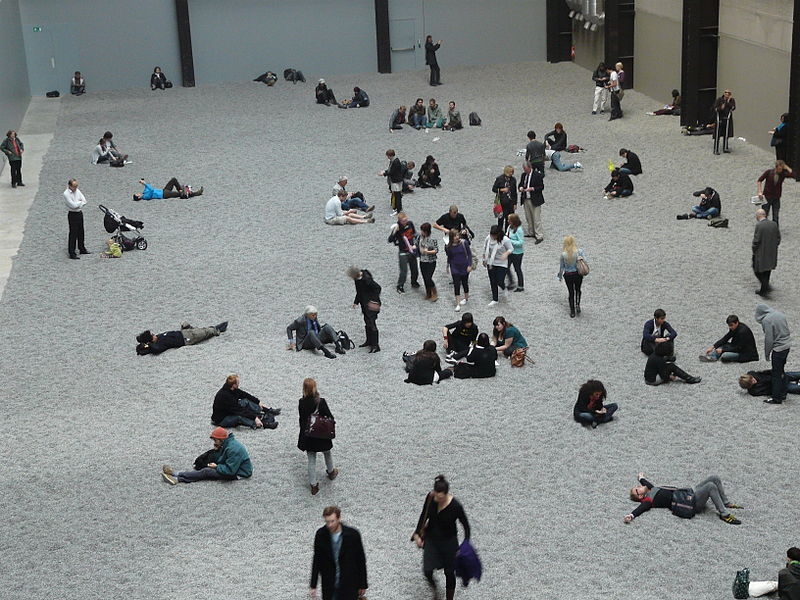 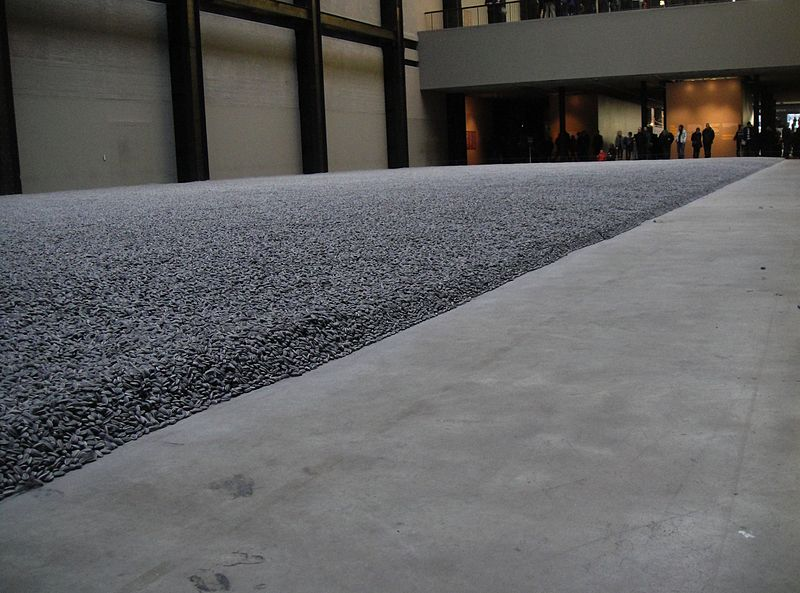 Національна галерея мистецтв (Вашингтон)
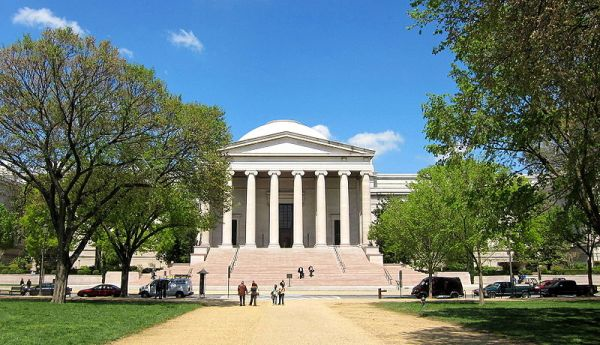 Національна галерея мистецтв  у Вашингтоні, одне з багатющих художніх зборів США.  Заснована в 1937, відкрита в 1941 році. Основу колекцій склали великі приватні зібрання.  Тут зберігаються багаточисельні шедеври європейського і американського живопису, скульптури, гравюри, малюнки декоративно-прикладного мистецтва (у тому числі одне з кращих в світі зібрань живопису італійського Відродження): картини Рафаеля, Джорджоне, Тіциана, Ф. Клуе, 
   Ель Греко, Рембрандта, Я. Вермера,  П. Рубенса, 
   Е. Мане,  П. Пікассо, скульптура Донателло та 
   багатьох інших художників.
Леонардо да Вінчі « Джинерва де Бенчі»         Рафаель Санті «Мадонна Альба»
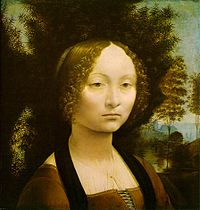 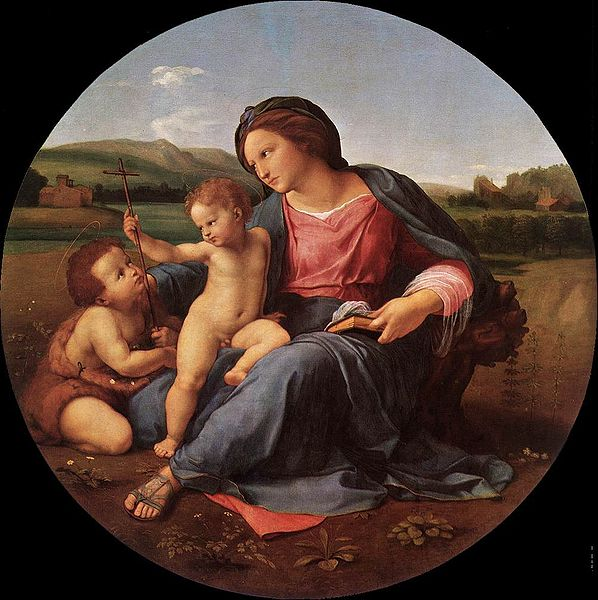 Національний палац-музей (Тайбей, острів Тайвань)
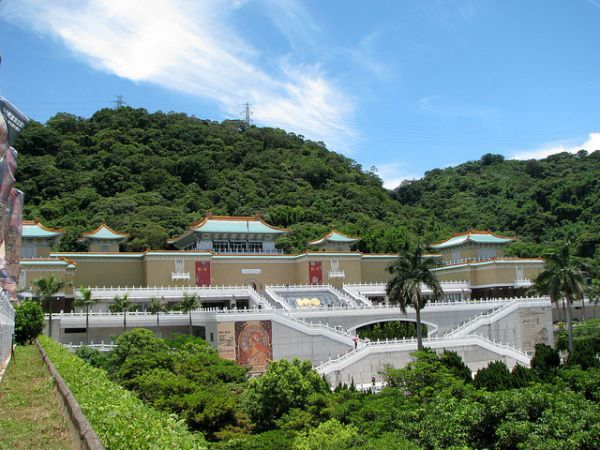 Національний палац-музей (Тайбей) — центральний музей стародавнього мистецтва Китаю на острові Тайвань. Походить від зібрання імператорів Китаю в місті Пекін.
«Прогулянка імператора на човні»
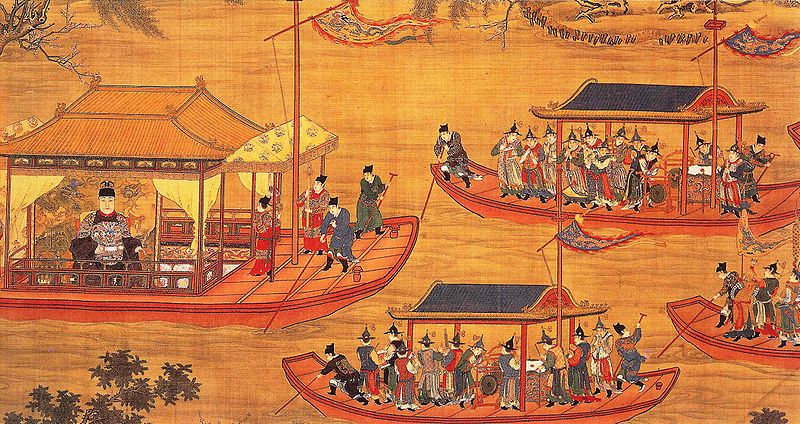 Центр Помпіду (Париж)
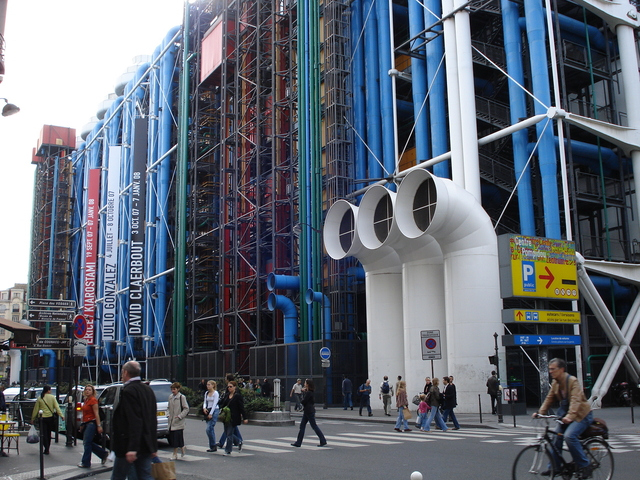 Центр Жоржа Помпіду (повна назва Національний центр мистецтва й культури імені Жоржа Помпіду— культурний центр. Відкритий з 1977 року, створений за ініціативою французького президента Жоржа Помпіду.
Центр включає Музей сучасного мистецтва, велику бібліотеку, концертні та виставкові зали, Інститут дослідження та координації акустики й музики. Широкий майдан перед Центром Помпіду облюбували художники, бродячі артисти, музиканти й циркачі.
Будівництво центру тривало майже п'ять років, а урочисте відкриття відбулося 31 січня 1977 року. У підсумку майбутня головна визначна пам'ятка Парижа удостоїлася гнівних зауважень і шпильок від його мешканців. Будівля культурного центру нагадувало якусь фабрику чи завод. 
За задумом архітекторів, комунікації та ліфти були винесені назовні, щоб максимально розвантажити простір виставкових залів і полегшити пересування відвідувачів. При цьому шахти ліфтів, водопровід та перекриття були пофарбовані в різні кольори: електропроводка - в лимонно-жовтий, вентиляційні короба - в білий, система кондиціонування - в яскраво-синій.
Національний музей Кореї (Сеул)
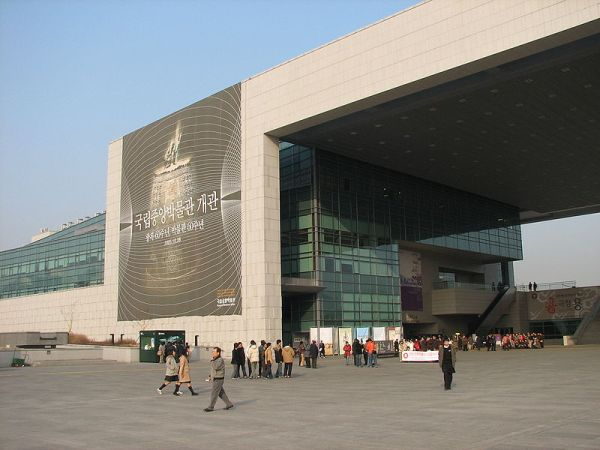 Музей д’Орсе (Париж)
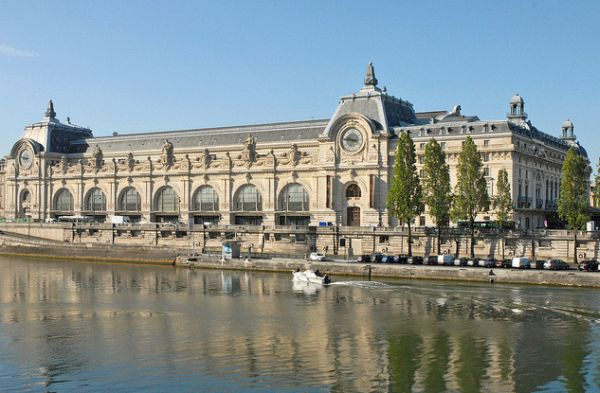 Дякую за увагу






                                                  Бондар Олександр Л-9Б